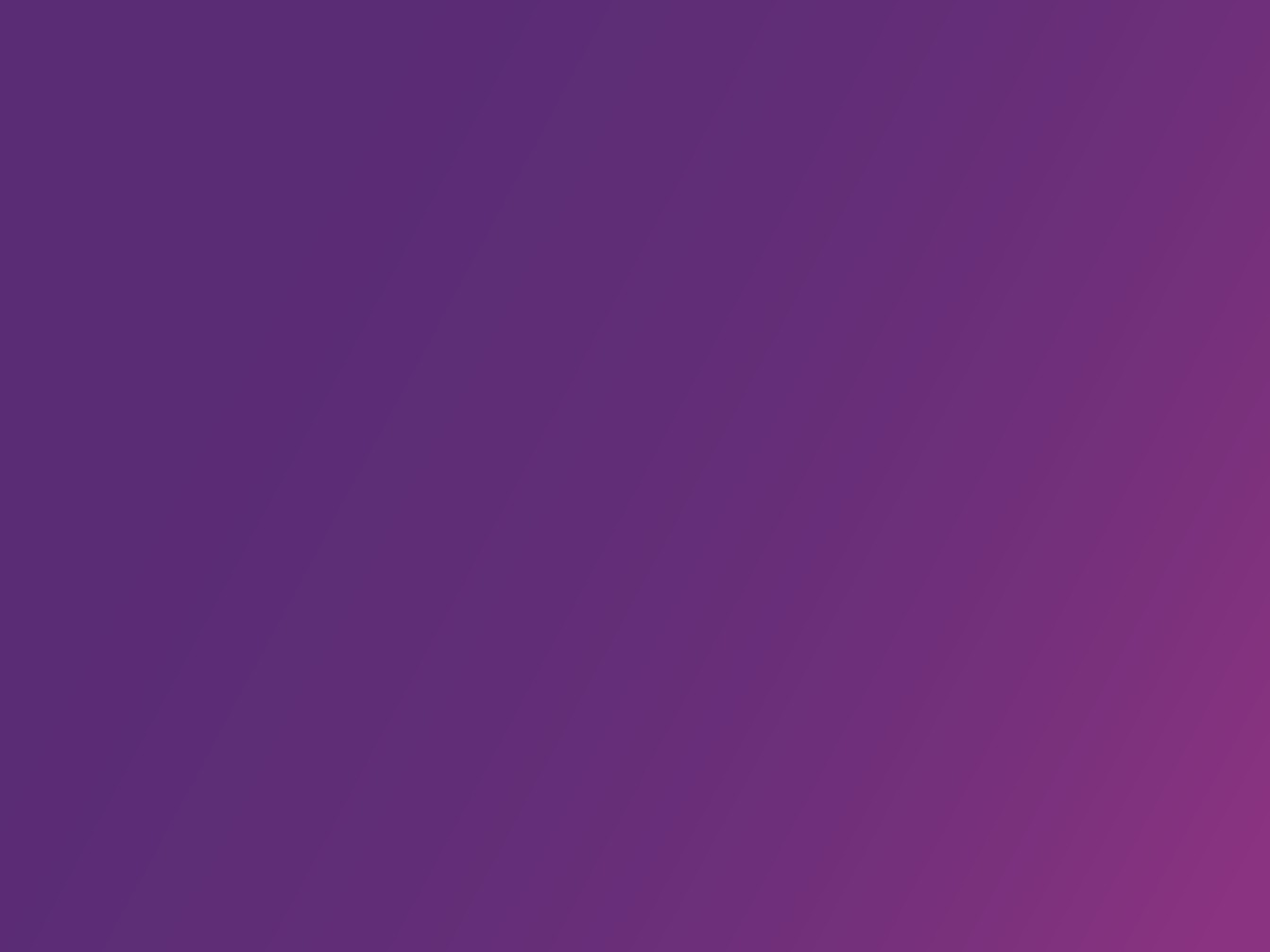 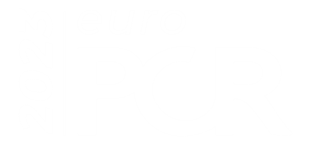 TRILUMINATE Pivotal
A Randomized Trial for Tricuspid Regurgitation
Paul Sorajja, MD
On behalf of the TRILUMINATE Pivotal investigators

TRILUMINATE Pivotal is sponsored by Abbott
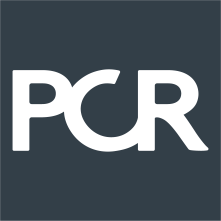 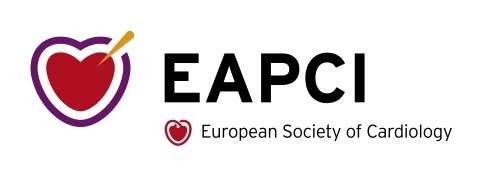 Potential Conflicts of Interest
Consultant to 4C Medical, Abbott Structural, Anteris, Boston Scientific, Edwards LifeSciences, Foldax, HighLife, Medtronic, Shifamed, Shockwave, vDyne, WL Gore


National Co-P.I. for TRILUMINATE Pivotal
EuroPCR.com
Study Design for TRILUMINATE Pivotal RCT
BACKGROUND
TRILUMINATE Pivotal RCT is the first randomized, controlled study for the treatment of tricuspid regurgitation (TR).
SCIENTIFIC OBJECTIVE
To evaluate the safety and effectiveness of the TriClip System in symptomatic patients with severe TR.
A composite of mortality or tricuspid valve surgery, heart failure hospitalizations, and qualityrofrlife improvement ≥15 points assessed using the Kansas City Cardiomyopathy Questionnaire (KCCQ), evaluated at 12 months in a hierarchical fashion using the Finkelstein-Schoenfeld methodology.
PRIMARY ENDPOINT
30 days: TR reduction to moderate or less; freedom from major adverse events
12 months: Change in KCCQ and 6MWD
24 months: Recurrent HF hospitalizations; freedom from all-cause mortality, tricuspid valve surgery, and tricuspid valve intervention
SECONDARY ENDPOINTS
Inclusion Criteria:
Symptomatic with severe TR despite medical therapy
≥ Intermediate risk of mortality/morbidity with tricuspid valve surgery
KEY INCLUSION/ EXCLUSION CRITERIA
Exclusion Criteria:
Indication for other valve disease intervention
Anatomy not suitable for TriClip therapy
EuroPCR.com
Study Design for TRILUMINATE Pivotal RCT
Subject Selection
Subject has symptomatic, severe TR and is at intermediate or greater risk for mortality or morbidity with TV surgery
Yes
No
Subject meets inclusion/exclusion criteria?
Yes
Screen Failure
Baseline Visit
Ability to reduce TR to Moderate or less?
Yes
No
Randomize 1:1
Single-Arm
TriClip Device
Medical Therapy (N=175)
TriClip Device (N=175)
EuroPCR.com
Efficacy and Safety
TR Severity
Baseline	1-year
Adverse Events† (30 Days)
Major Adverse Events (n=172)	3 (1.7%)
Cardiovascular mortality Endocarditis requiring surgery New-onset renal failure
Non-elective CV Surgery, TVRS for device-related AE
Any-cause mortality Major bleeding#
Single leaflet device attachment (SLDA)*
Stroke
Myocardial infarction Device embolization*
Device thrombosis
New CRT/CRT-D/ICD/perm. pacemaker^
1 (0.6%)
0 (0%)
2 (1.2%)
100%
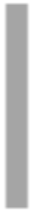 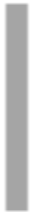 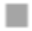 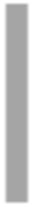 11.1
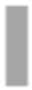 80%
0 (0%)
38.2
1 (0.6%)
8 (4.7%)
12 (7.0%)
1 (0.6%)
0 (0%)
0 (0%)
0 (0%)
1 (0.6%)
60%
94.4
97.1
98.4
89%
moderate or less
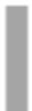 40%
50.7
20%
2.4
3.2
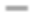 1.6
2.9
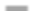 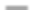 0%
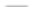 Device (n=136)
Control (n=125)
Device (n=136)
Control (n=125)
Severe/Massive/Torrential Moderate
Trace/Mild
†Attempted procedure population (3 subjects randomized to Device withdrew consent prior to
index procedure)
#Defined as bleeding ≥ Type 3 based on a modified Bleeding Academic Research Consortium
(BARC) definition
*SLDA and embolization evaluated through 30-day follow-up
^Assessed through adverse event reporting
EuroPCR.com
Primary Endpoint Results
Win ratio, 1.48
(1.06, 2.13), p=0.02
11348
TriClip™ therapy demonstrated superiority to medical therapy, driven by improvement in KCCQ
12000
10000
7643
8000
p<0.0001
6516
6000
p=0.41
2871
p=0.75
2644
4000
2884
2128
1948
2000


0
Total
Death or TV Surgery
HF hospitalization
KCCQ change ≥15 pts
Device Wins
Control Wins
EuroPCR.com
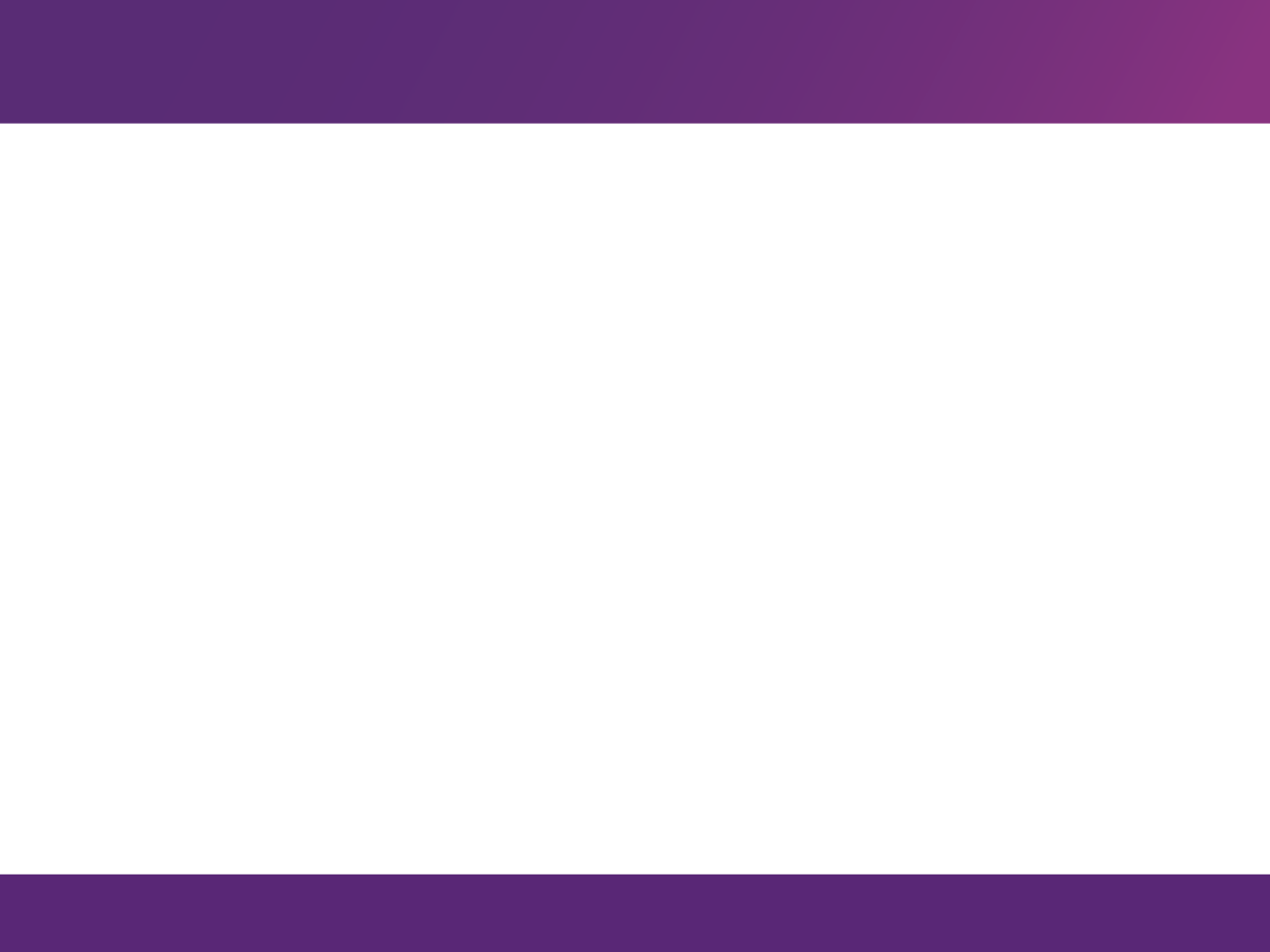 A Deeper Dive into the Baseline Characteristics of Patients Enrolled in TRILUMINATE Pivotal RCT
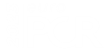 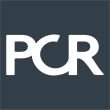 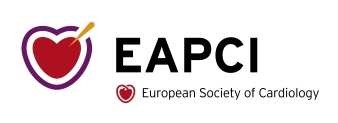 EuroPCR.com
Baseline Characteristics for RCT Cohort
Variable	N=350
Variable, continued	N=350
Prior Aortic or Mitral Intervention	37%
Age, mean (years)	78 ± 7

Female	55%

Hypertension	81%

Atrial fibrillation	90%

Diabetes	16%

Renal disease	35%
15%
11%
3%
1%
0%
Prior Aortic Intervention Surgical replacement Percutaneous replacement Surgical repair Percutaneous repair
25%
5%
0%
7%
11%
Prior Mitral Intervention Surgical replacement Percutaneous replacement Surgical repair Percutaneous repair
Prior CABG
19%
TR Severity Severe Massive Torrential
28%
20%
51%
Prior PCI
14%
Prior CRT/CRT-D/ICD/Pacemaker
15%
Etiology
Primary/mixed Secondary
6%
94%
HFH within previous 1 year
25%
EuroPCR.com
Baseline Symptoms and Quality of Life
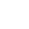 NYHA
KCCQ
2%
Mean KCCQ:
55.1 ± 23.8
100%
35%
33%
30%
30%
80%
25%
25%
55%
(%)
Subjects (%)
60%
20%
Subjects
15%
40%
11%
10%
43%
20%
5%
0%
0%
25-49
Poor to fair
50-74
Fair to good
0-24
Very poor to poor
75-100
Good to very good
Baseline (N=350)

NYHA I	NYHA II	NYHA III	NYHA IV
EuroPCR.com
Baseline Cardiac Chambers
LV and RV Size
RVEDD (base)
LV and RV Function
4
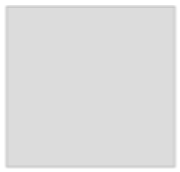 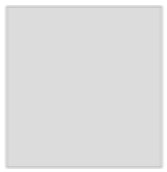 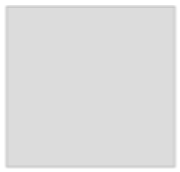 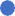 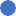 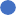 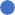 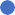 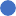 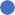 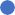 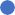 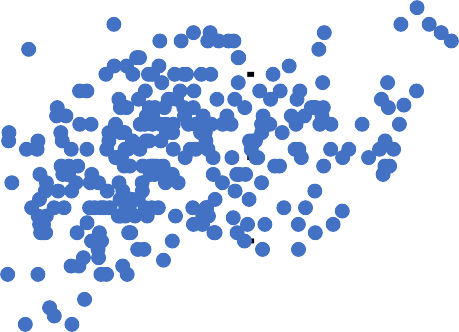 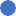 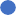 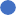 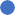 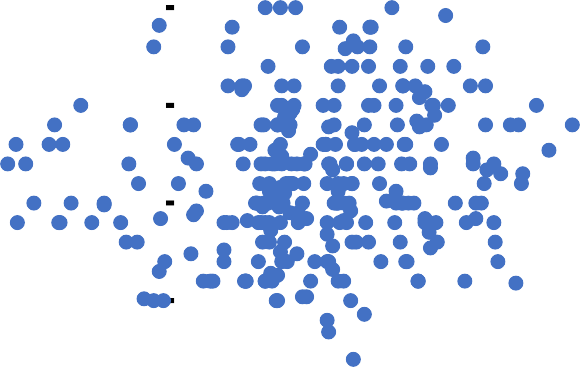 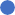 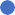 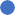 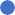 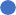 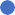 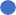 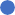 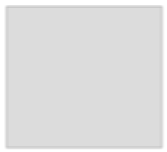 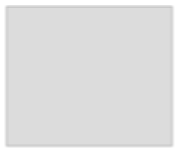 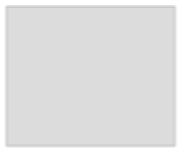 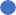 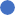 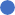 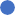 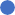 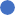 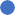 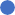 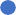 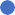 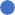 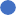 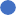 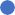 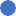 Mean RVEDD (base): 5.1 ± 0.8 cm Mean LVEDVi: 44 ± 17 mL/m2
Mean TAPSE: 1.6 ± 0.4 cm
Mean LVEF: 59 ± 10 %
EuroPCR.com
Invasive Hemodynamic Data at Baseline
Right Atrial Pressure (n=192)
Mean PAP: 25.5 ± 6.1 mmHg
75
PCWP: 14.9 ± 4.4 mmHg
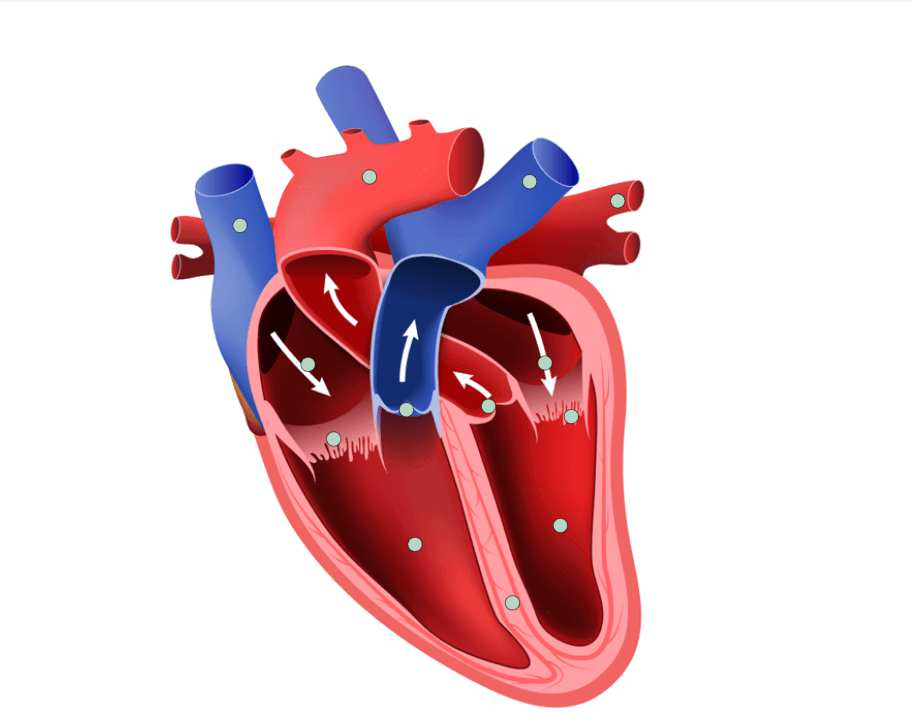 65


55
PVR: 2.5 ±1.1 WU
Number of Subjects
45


35
Right atrial pressure:
11.0 ± 5.0 mmHg
25
15
RVEDP: 8.5 ± 6.2 mmHg
5
[1, 6]
[6, 11]	[11, 16]	[16, 21]	[21, 26]

Right Atrial Pressure (mmHg)
[26, 31]
-5
86% of subjects had pulmonary artery systolic pressure <50 mmHg
EuroPCR.com
Baseline Organ Function
CARDIAC (NT PRO-BNP)
KIDNEY (GFR)
LIVER (GGT)
4%
17%
7%
33%
40%
40%
>2000
55%
dysfunction
31%
67% > 40
56%
67%
45%
< 400
400-2000
2000
< 30 (severe dysfunction)
30-45 (moderate dysfunction)
45-60 (mild dysfunction)
60 (normal)
N = 332
< 40 (normal)
40 (elevated)
N = 133
N = 232
EuroPCR.com
1-Year Mortality Compared to Other Studies
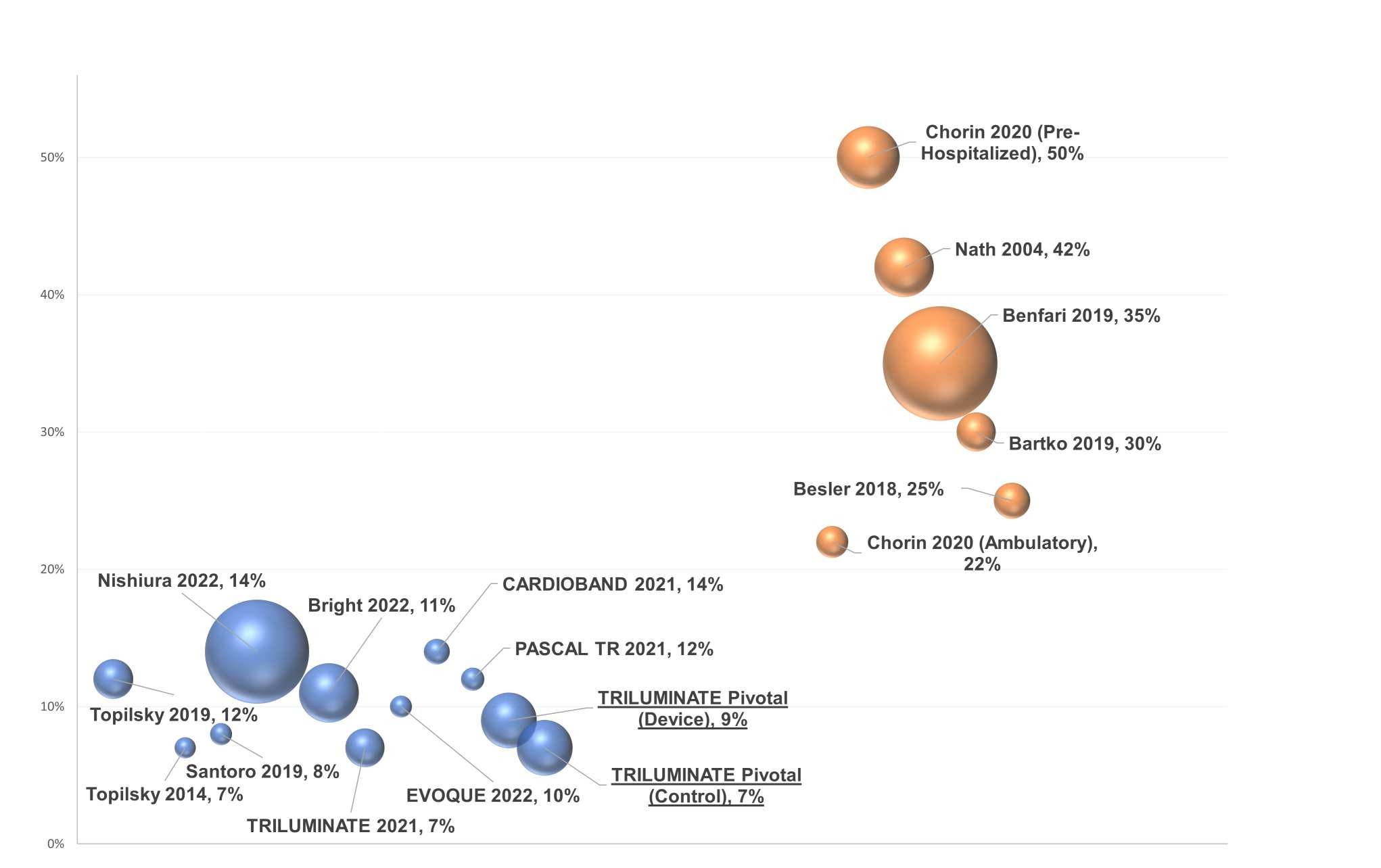 1-year Mortality Range
No concomitant valve disease: 7% to 14% Untreated concomitant valve disease: 22% to 50%
1-Year Mortality
Note: Size of data point represents relative study sample size.
EuroPCR.com
Change in QOL Compared to Prior Studies
30
26.3
Range: 3-12 months
25
22
20
KCCQ Change
17
15.2
15
13.5
12
10
6.1
6
5
56
67
36
68
-2.99
73
52	38	53
53
0
Baseline KCCQ score shown at bottom of bar
-5
PARADIGM-HF  DEFINE-HF
DAPA-HF
FAIR-HF
PCDM
TRILUMINATE
Pivotal
COAPT
PARTNER-2
PAL-HF
EuroPCR.com
Conclusions
TRILUMINATE Pivotal is the first RCT to examine the effects of TR reduction with TriClip therapy; the trial demonstrated safety of the TriClip system and significant reduction in TR, associated with QOL benefit.
The findings were observed in patients who predominantly had:
Preserved LV size/function;
Mild RV dysfunction and moderate RV enlargement;
Severe symptoms and moderate impairment of QOL at baseline;
Moderate right atrial pressure elevation, mild elevation in PCWP, and moderate pulmonary hypertension;
No untreated left-sided VHD.
One-year mortality was 8%, comparable in device and medical arms, and in line with studies of TR patients without untreated VHD.
QOL improvement was comparable to or better than prior trials of established therapies.
EuroPCR.com
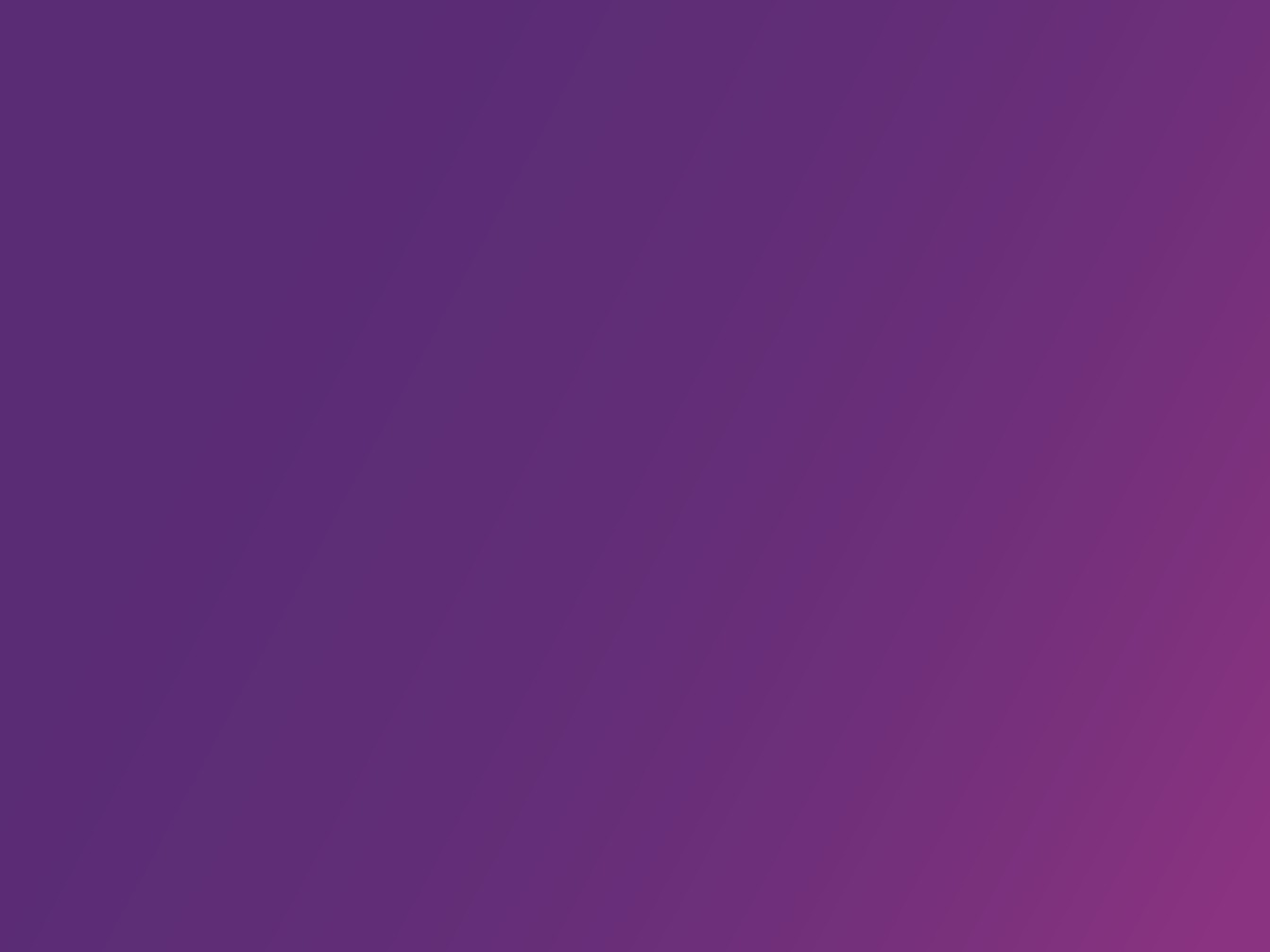 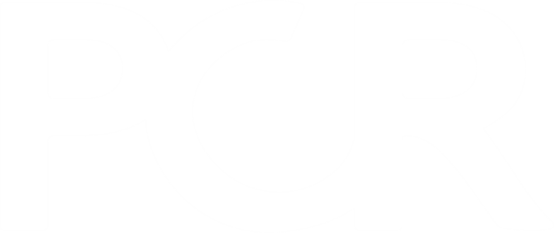 PCRonline.com